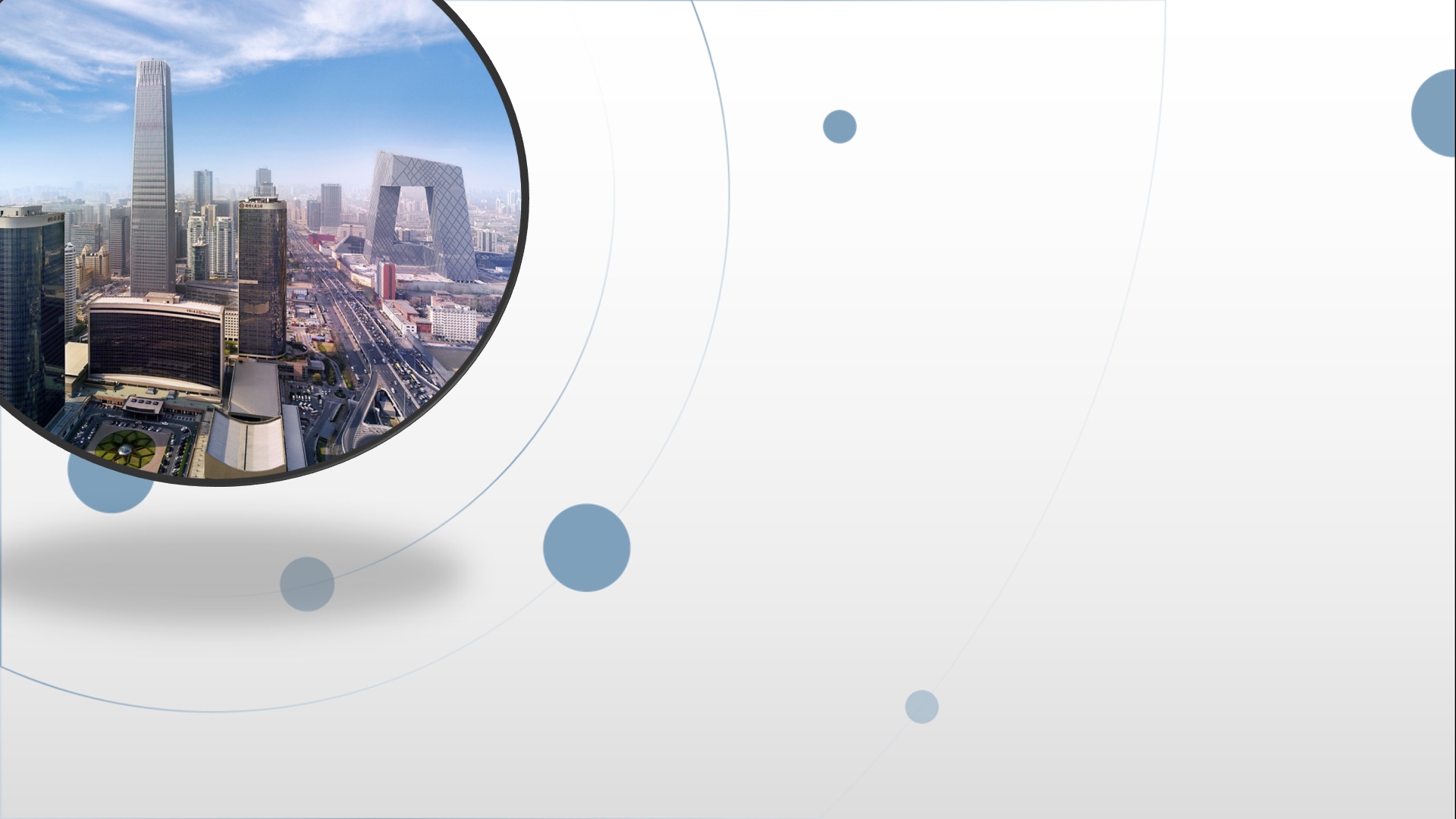 朝阳区线上课堂·高一年级语文
《与妻书》（二）
清华大学附属中学朝阳学校  石磊
高一年级语文《与妻书》（二）
“意”之高远与“文”之高妙
实用文中的书信写给特定对象、有特定表达目的的文章。在写作之初，是为了满足实用性的用途，“意”是其表达目的，“文”是其外在承载形式； 《与妻书》是一封家书，也是一份遗嘱。与此同时它也凭借“意”之高远与“文”之高妙，成为脍炙人口的经典名篇。
“意”之高远与“文”之高妙
分析《与妻书》的文意兼美之妙。
“意”之高远与“文”之高妙
《与妻书》有具体、实际的写作目的，在特殊时期写给特殊的对象，同样也具有丰富的内容、深刻的思想、饱满的感情、多元的表达方式、富有特点的语言。
“意”之高远与“文”之高妙
《与妻书》是写给妻子陈意映的家信。
    书信往往不事营构，自由抒写，可谓“心声之献酬”（刘勰《文心雕龙·书记》），因此最易表现作者真实的情感与细微的心曲。
“意”之高远与“文”之高妙
吾至爱汝
吾今
以此书与汝
永别矣！
曾忆否
吾真真不能忘汝也！
吾诚愿与汝相守以死，以今日事势观之
吾爱汝至
吾今与汝无言矣
感情跌宕起伏—作者的缱绻的儿女情与纵横的英雄气交织映现，由前面的悲伤沉痛到激昂悲壮，再到回忆恩爱的缠绵悱恻，又迈向挥洒革命之情的激越和壮烈，结尾再次抒发“吾至爱汝”又“忍舍汝而死”的情感。
“意”之高远与“文”之高妙
感情上的跌宕起伏，极真实地映照了一位决心赴死，又至爱妻子、万般不舍的革命志士的复杂内心和矛盾情感。与此同时，陈意映“天真浪漫真女子”（林觉民《原爱》）的形象也在信中得以体现。
“意”之高远与“文”之高妙
文意兼美——
通览全信可知，一、五段基本上属于抒情，第三段基本上是记叙，二、四、六段则是在抒情、记叙的基础上说理。既抒革命之情，又说革命之理。 正因为烈士对妻子的“情”是那样深挚，他忍心舍掉妻子英勇赴义的“理”就具有巨大的说服力和感人力量。 说理时选择了带有感情色彩的词语和表达丰富感情的句式，使议论也涂上自己所憎所爱的感情色彩。
“意”之高远与“文”之高妙
文意兼美——
例如，第2段作者在谈到清朝血腥凶残的统治时，并不直说，而用“遍地腥云，满街狼犬”来比喻。
         又如第5段中说：“……第以今日事势观之……吾能之乎？亦汝能之乎？……”作者在分析现状的黑暗时，接连使用了排比、设问、反问等句式，酣畅淋漓，一气呵成，具有无可辩驳的说服力，从而有助于思想观点的表达。
“意”之高远与“文”之高妙
文意兼美——
作者在复杂心绪中的绝笔书，依然思路清晰、行文流畅、多处用典、语言雅致，颇值得我们细细品味。
“意”之高远与“文”之高妙
总结——
        林觉民决意取义赴死之际给爱妻写的这封遗书，抒写了对妻子之爱与对天下之大爱，将自己的革命思想与儿女情长抒发得淋漓尽致。
        信中两种“爱”交映迭现，在反复倾诉对妻子之情中不断申诉理想大义，浓烈的情感中，对往昔美好生活的叙述和“牺牲吾身之福利，为天下人谋永福”道理的议论，寓情于理，理中有情。
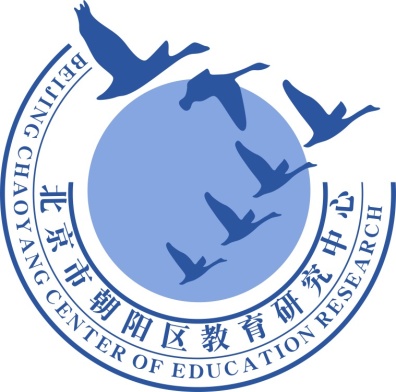 谢谢您的观看
北京市朝阳区教育研究中心  制作